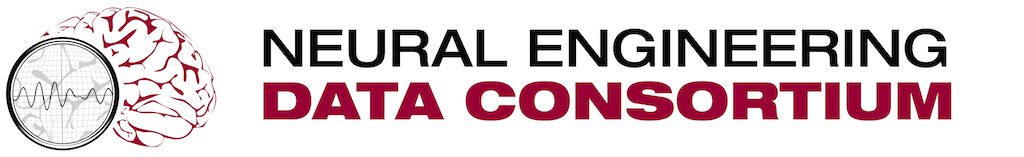 Weekly Report
By: Devin Trejo

Week of June 7, 2015-> June 13, 2015
Previous Goals
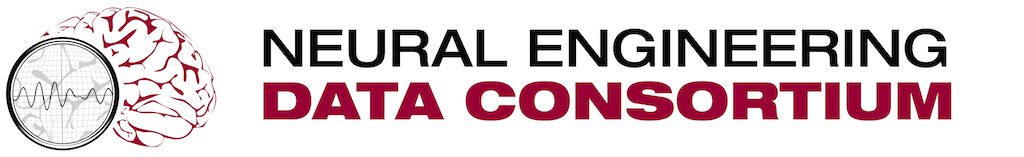 Hadoop -> HPC
Switch to using Torque (w/ MAUI) as a job scheduler. As noted above, Torque is the open-source sister project of PBS which Temple uses.
For cluster monitoring we can use Ganglia and Nagios. They allow for monitoring of resources and handle node failure notification. For system deployment we can use experiment with one of the HPC deployment systems quoted above. For module handling we can use LMOD.
NEDC Data
Finalize 2014 for release
Proceed to prepare 2015 for spell check
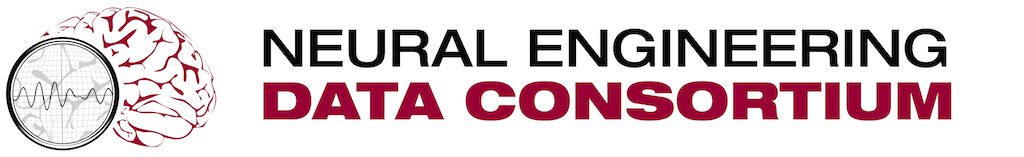 Week Overview
Accomplishments
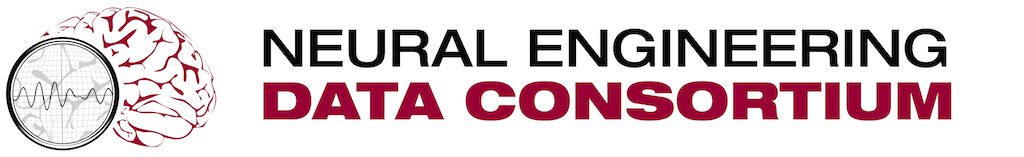 I configured and installed Warewulf so all the node PCs download a current/updated ISO image from the main node on boot (this is the VNFS). 
By default each node is running the OS off of a RAM disk so it fast access to resources. The ISO image right now is sitting at 70MB. 
Since each node is using a RAM disk all the data is being stored on a NFS. The main node is hosting and sharing /home, /opt. 
Torque: Started to setup Torque but was having trouble with environment dependencies. 
LMod and EasyBuild which allow for fast and easy building of software across HPC.
Accomplishments (cont.)
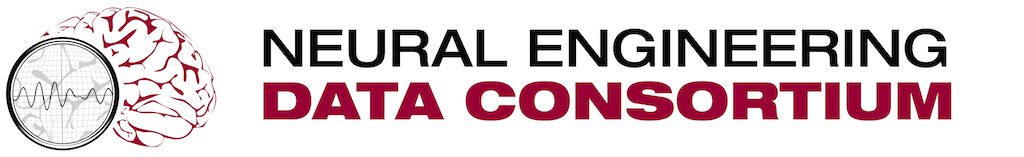 ISIP Website:
I obtained a copy of RedHat Linux from Temple IT. I read up on Apache http and Drupal so I was familiar with the setup. 
On Friday I obtained a copy of ISIP server data. I have the main page resolving. 
The RedHat OS I have is not registered so I couldn't install MySQL. RedHat registration will be resolved on Monday. 
Also I made a symbolic link to the webserver data so it was hosted from the external drive. 1/2 the webserver is 350GB which is too large to be stored on the local 250GB disk inside the server. Doing this however led me to learn you can't have symbolic links inside a FAT32 filesystem.
Accomplishments (cont.)
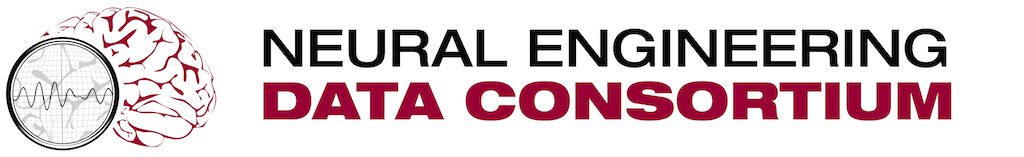 Report Status 2014/2015:
Overall Status 2014:
2014 Spell Check - 80%
New Goals
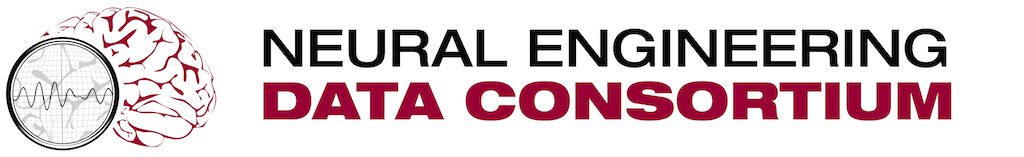 Priority: Finish setup of webserver. Also find a permanent home for it and having it up and running on the internet.
Finish spell check for release_2014 data.
Setup Torque on the cluster and run a job on the cluster.